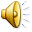 Підготували учні 11 класу
 Кременецької гімназії
Ілюстрації до роману М. Булгакова “Майстер і маргарита”
На Патріарших
Берліоз потрапляє  під трамвай
Вслід за невідомими
Стьопа  Лиходєєв
Іван Бездомний в Домі Грибоєдова...
...і в божевільні
Лікар  Стравінський
Знайомство   Никанора   Босого  і  Коров’єва
Сдавайте валюту, Никанор Іванович!
Бегемот  і Жорж Бенгальський
Варенуха, Бегемот і  Азазелло в парковій вбиральні
Римський  і  Гелла
Ві зит    буфетчика  в  нехорошу  квартиру
Іє шуа   перед   Пілатом
Левій
Пляма   червоного   вина  перед Пілатом
Майстер  спалює  рукописи
Маргарита і  Азазелло
Чарівний  крем
Маргарита  з  Наташою  летять  на бал
Перед     балом
Вихід     Воланда   на  балу
Викрадення  Майстра
Бегемот на світильнику
Пожар   в  Грибоєдово
Воланд    і     Левій   на  даху
Перед  польотом
Свист    Фагота
Політ